Konferenční systém ÚVT pro konference pořádané na MU
Pavel Budík
budik@ics.muni.cz
http://www.ics.muni.cz/~budik
Proč?
Na MU ročně mnoho konferencí
Potřeba vyřešit mnoho aspektů…
Pro některé je reálné bez vysoké ceny poskytovat centrální technickou podporu:
Web
Registraci účastníků
Platby
Sběr abstraktů
Práci s účastníky a jejich daty
Hromadnou komunikace s účastníky
Konferenční systém ÚVT
Pro konference poskytuje všechny zmíněné funkce:
Na webu, pro účastníky konference:
Vytvoření trvalého uživatelského účtu
Registrační formulář na míru vč. možnosti nahrát abstrakt a sbírat různé informace
Platba poplatku, na pozadí využívající OC
Systém v definovaných místech automaticky posílá e-maily
V redakčním systému, pro organizátory:
Přehled a export účastníků i abstraktů
Schvalování / zamítání registrací
Hromadné e-maily účastníkům
WebCentrum MU
Služba poskytovaná ÚVT pro tvorbu webů
Poskládání a naprogramování webu na zakázku či z předpřipravených komponent
Funkcionalita v kostce:
Centrální CMS systém, Editace obsahu uživatelem, Jazykové verze, Vlastní i připravená grafika, Responzivita
Web vytvářen vždy na míru, do určitého objemu práce zdarma
Ukázka
http://www.nucleic-acids-immunity.ceitec.eu/registration

https://webcentrum.muni.cz/redakce/#/content/content/edit/65415
Jak probíhá tvorba nové konference
Následující kroky mohou probíhat i paralelně:
E-mail na webcentrum@ics.muni.cz
Domluva grafiky, založení webu bez obsahu, domluva na webové adrese
Založení balíčků v OC, nastavení ekonomiky (domluva s EO RMU)
Domluva na podobě registrací, jaké položky sbírat, jak se bude se systémem pracovat, ÚVT připraví formulář
Identifikace případné dosud neposkytované funkčnosti na míru, kterou ÚVT doprogramuje
Naplnění obsahu organizátorem (vizuální editor v CMS)
Otestování registrací a plateb
Spuštění registračního systému
Jak probíhá tvorba nové konference
Celý proces typicky zabere cca měsíc
Čistého času na straně ÚVT podstatně méně, teoreticky tedy lze spustit konferenci rychleji, pokud organizátor předem vše zná – v jednotkách dnů
Ceny úprav na míru typicky do 10 000 Kč
FAQ – různé
Platby z pohledu uživatele prakticky kompletně probíhají na konferenčním webu, vč. e-mailů o změně stavu apod.; OC je na pozadí – s OC musí pracovat jen organizátor
Systém možno přímo do webu integrovat pouze pro weby ve WebCentru, ale pro weby mimo lze spustit na samostatné adrese
Hromadné e-maily možno směřovat dle různých filtrů podle domluvy
Systém nepodporuje recenze a složitější procesy s příspěvky, zatím jen schválit / zamítnout (export dat jinam je možný - CSV)
Účastníci komunikují vždy jen s organizátorem, řešení technických problémů zajistí ÚVT na pozadí
V redakčním systému lze účastníky jen mazat, schvalovat – nikoliv editovat, provede ÚVT po domluvě
Realizované konference
Conference.fsps.muni.cz (FSpS, listopad 2015)
Mezinárodní, cca 160 účastníků
Cyberspace.muni.cz (PravF, prosinec 2015)
Mezinárodní, cca 350 účastníků
WNT2016.muni.cz (PřF, září 2016)
Mezinárodní, očekávány stovky účastníků, již nyní 47
nucleic-acids-immunity.ceitec.eu (CEITEC, září 2016)
Mezinárodní, očekávány stovky účastníků
yem2016.econ.muni.cz (ESF, červen 2016)
Mezinárodní, očekáváno do stovky účastníků, zdarma
Statické ukázky systému
Přehled účastníků
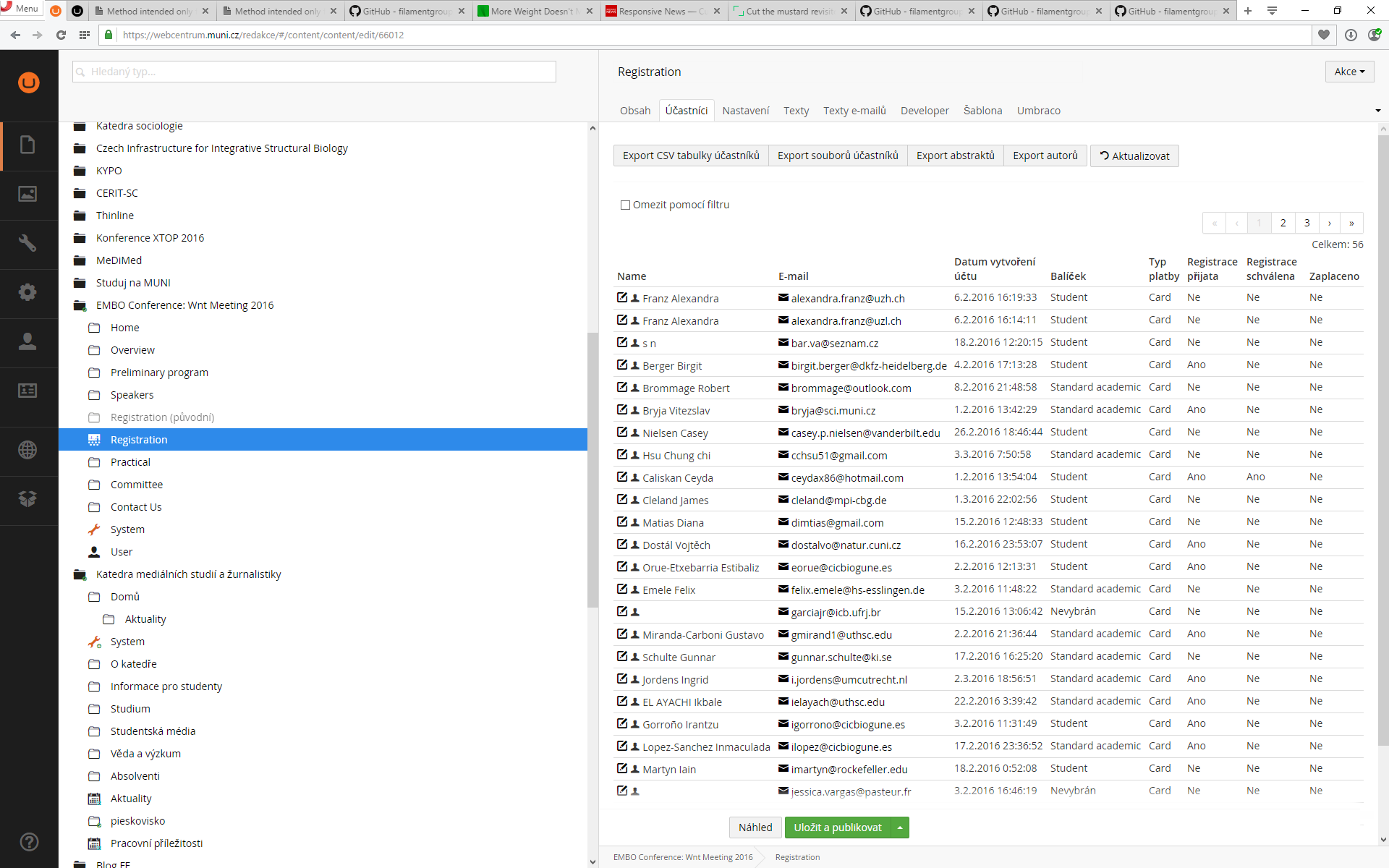 Příklad registračního formuláře
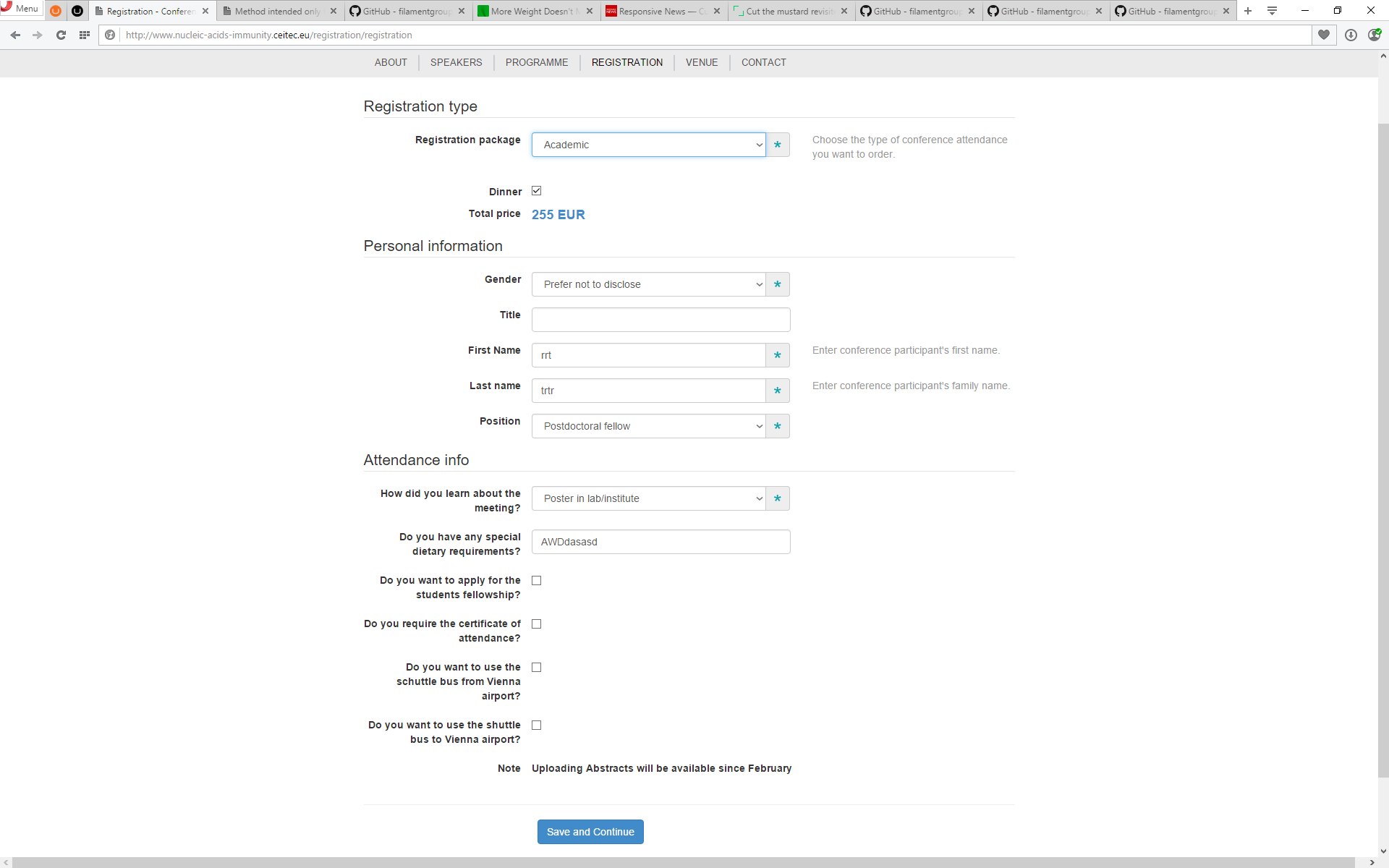 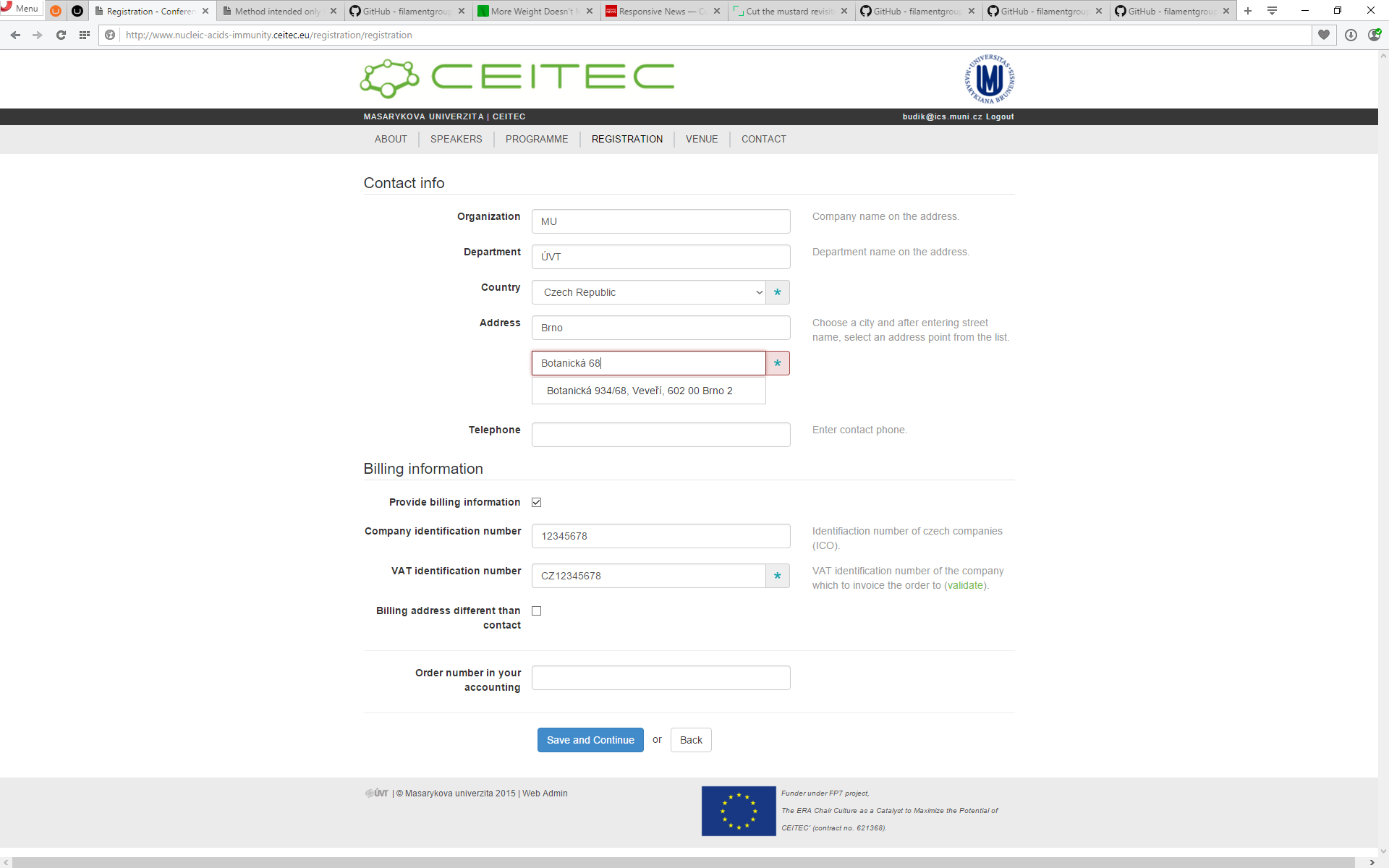